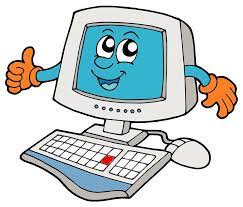 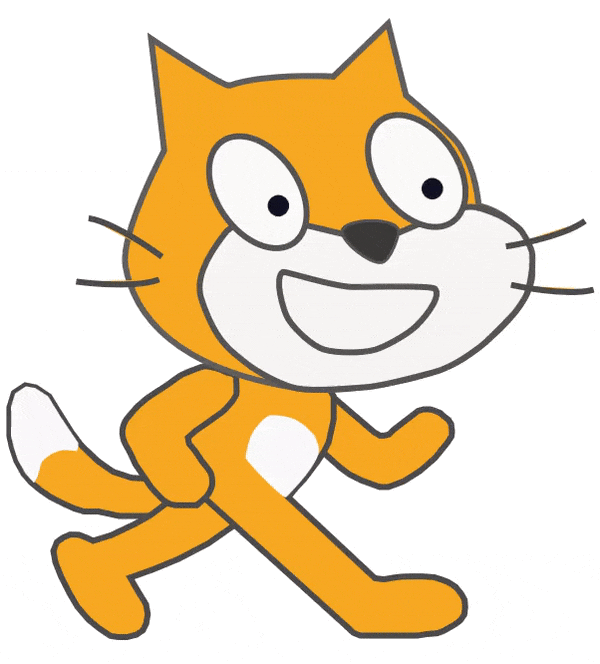 الوحدة الثالثة : البرمجة في سكراتش
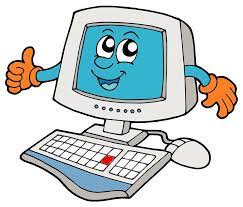 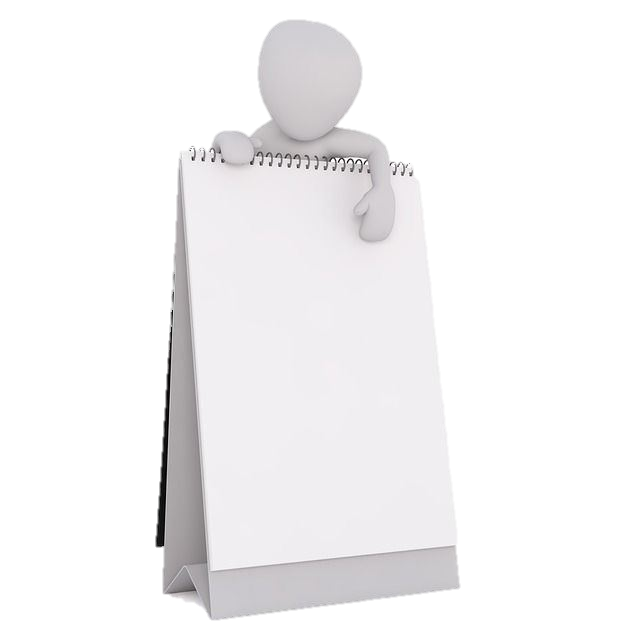 خامس 
- 
سادس
 ابتدائي
معلمة المادة : ريوف الدوسري
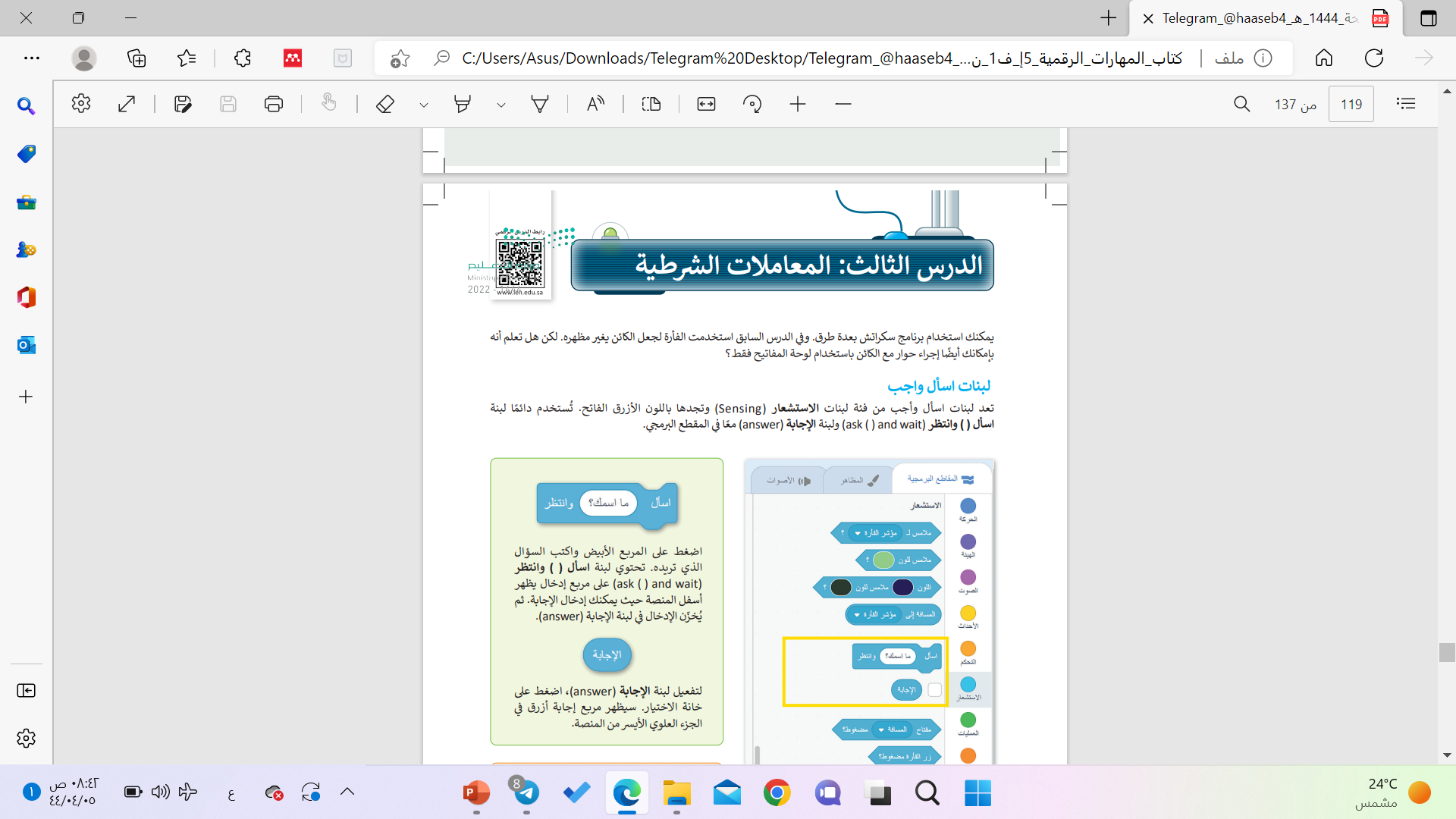 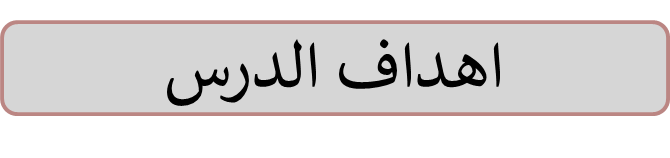 لبنات اسأل وجاوب
لبنة اربط
إجراء محادثة مع الكائن
المعاملات الشرطية
كيفية عمل لبنة  إذا ثم if than
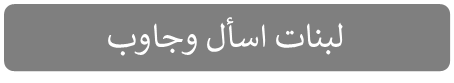 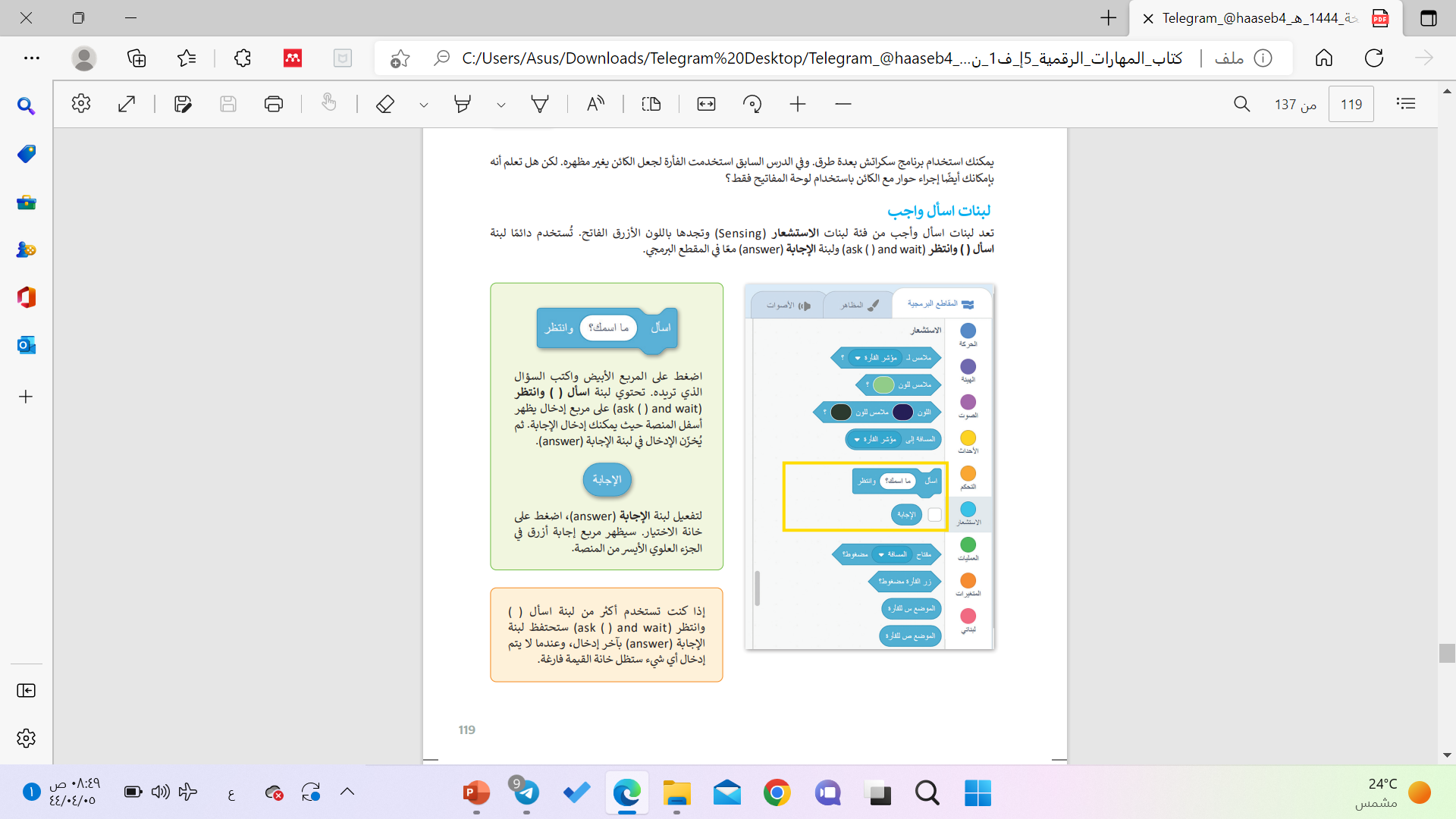 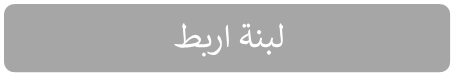 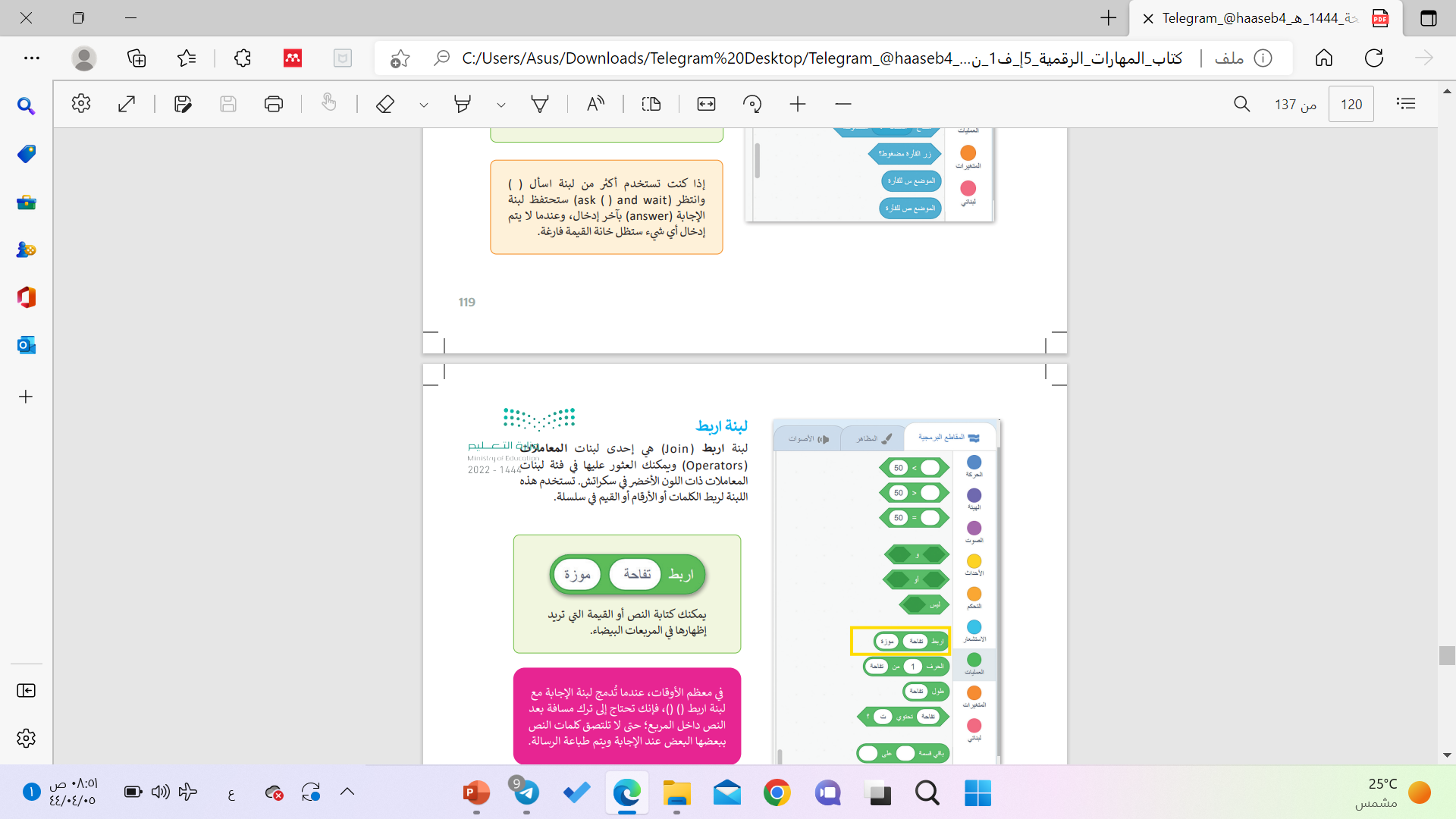 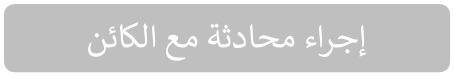 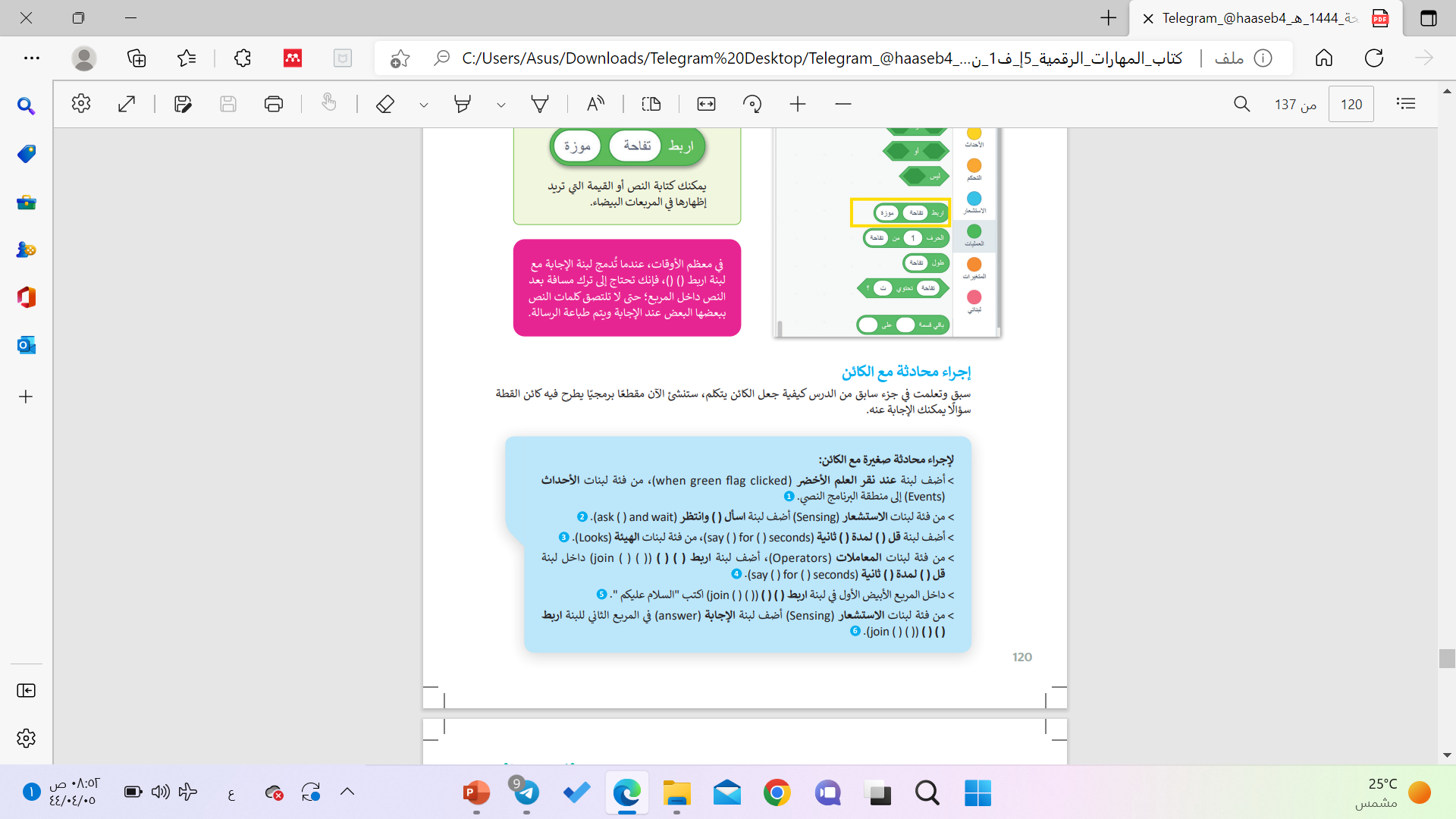 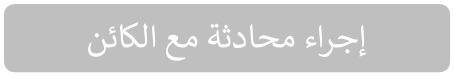 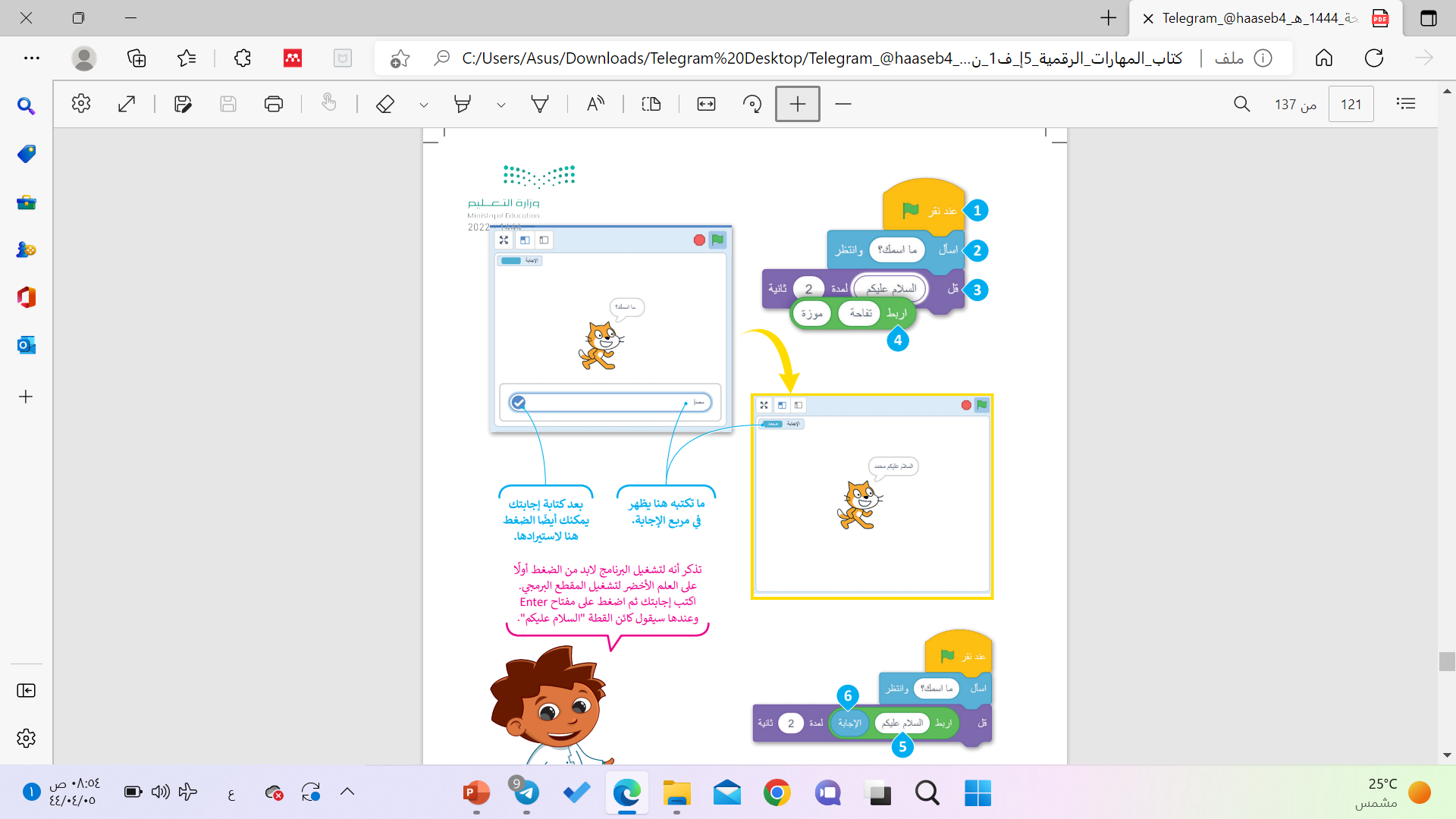 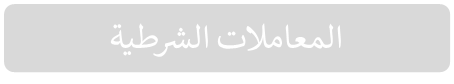 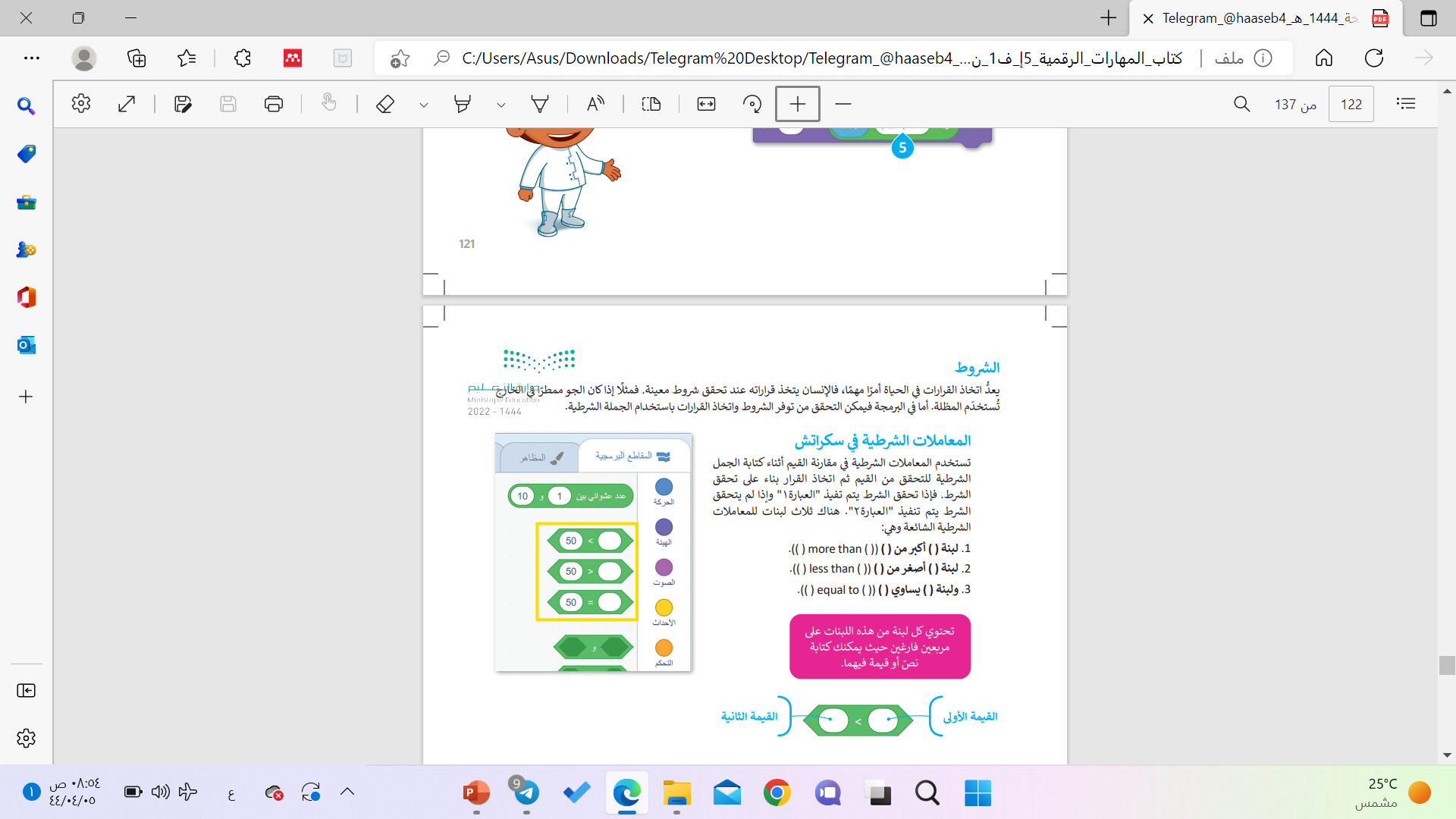 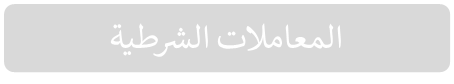 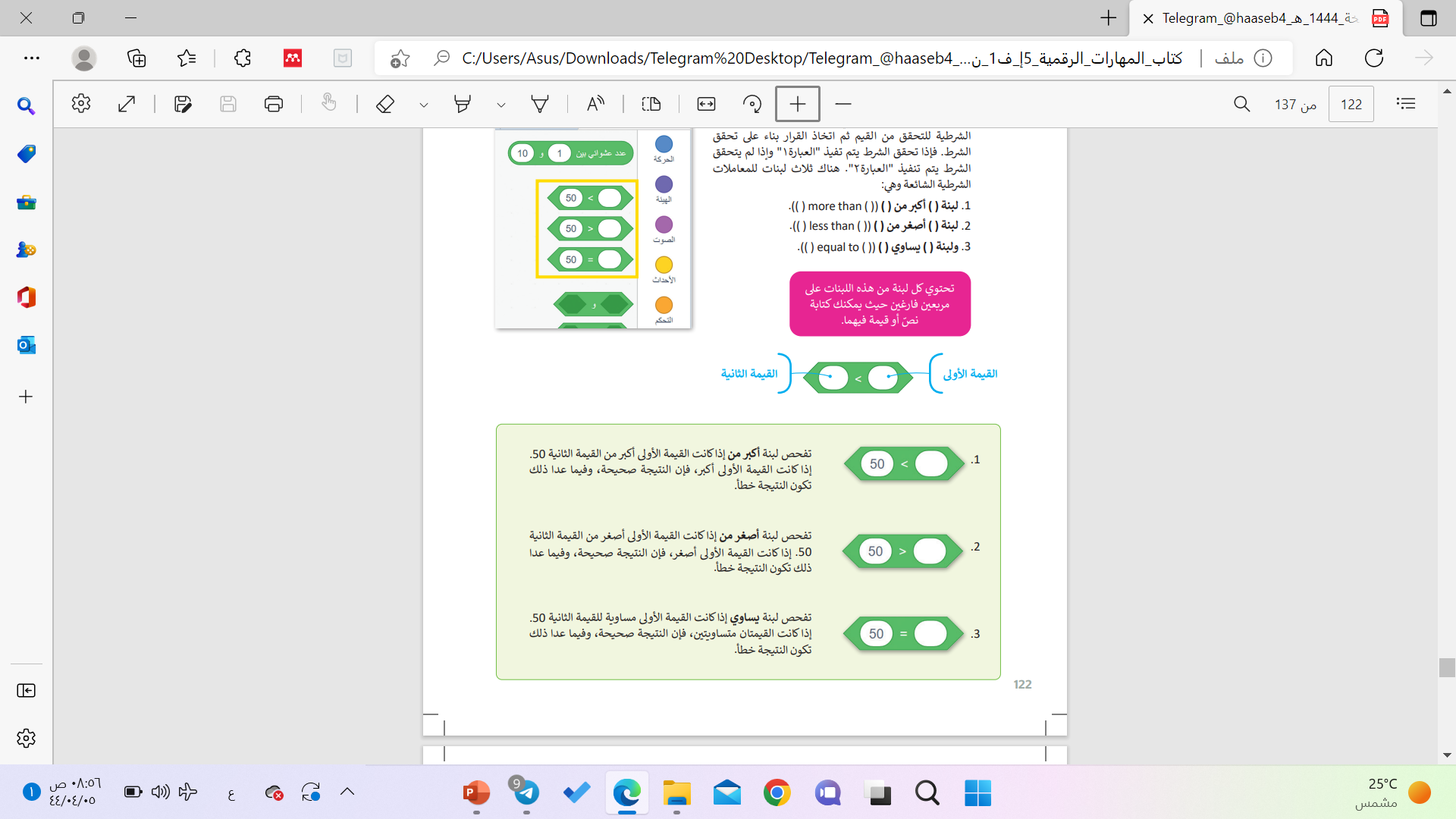 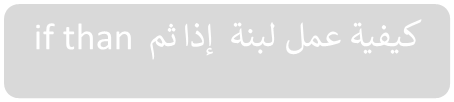 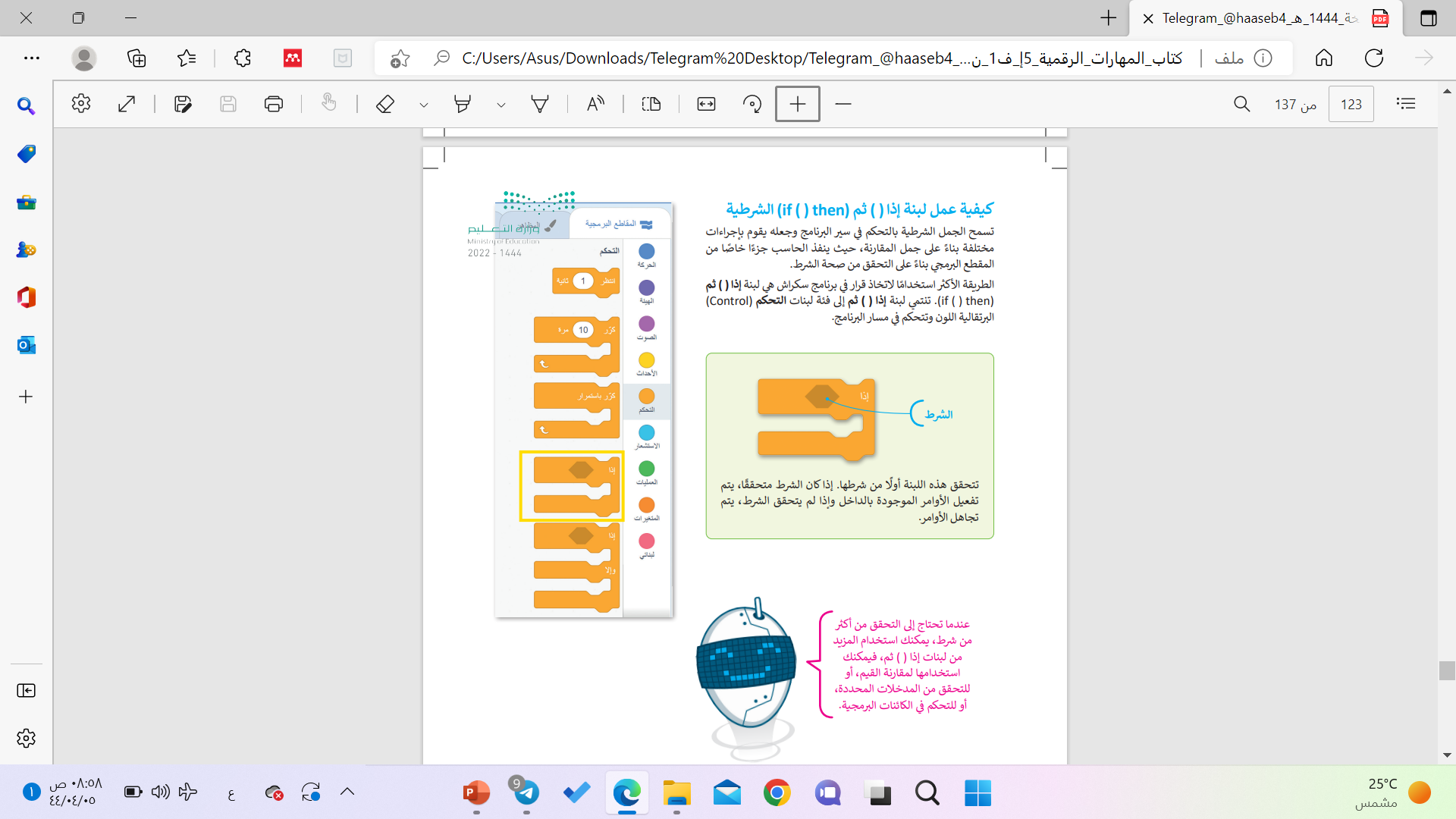 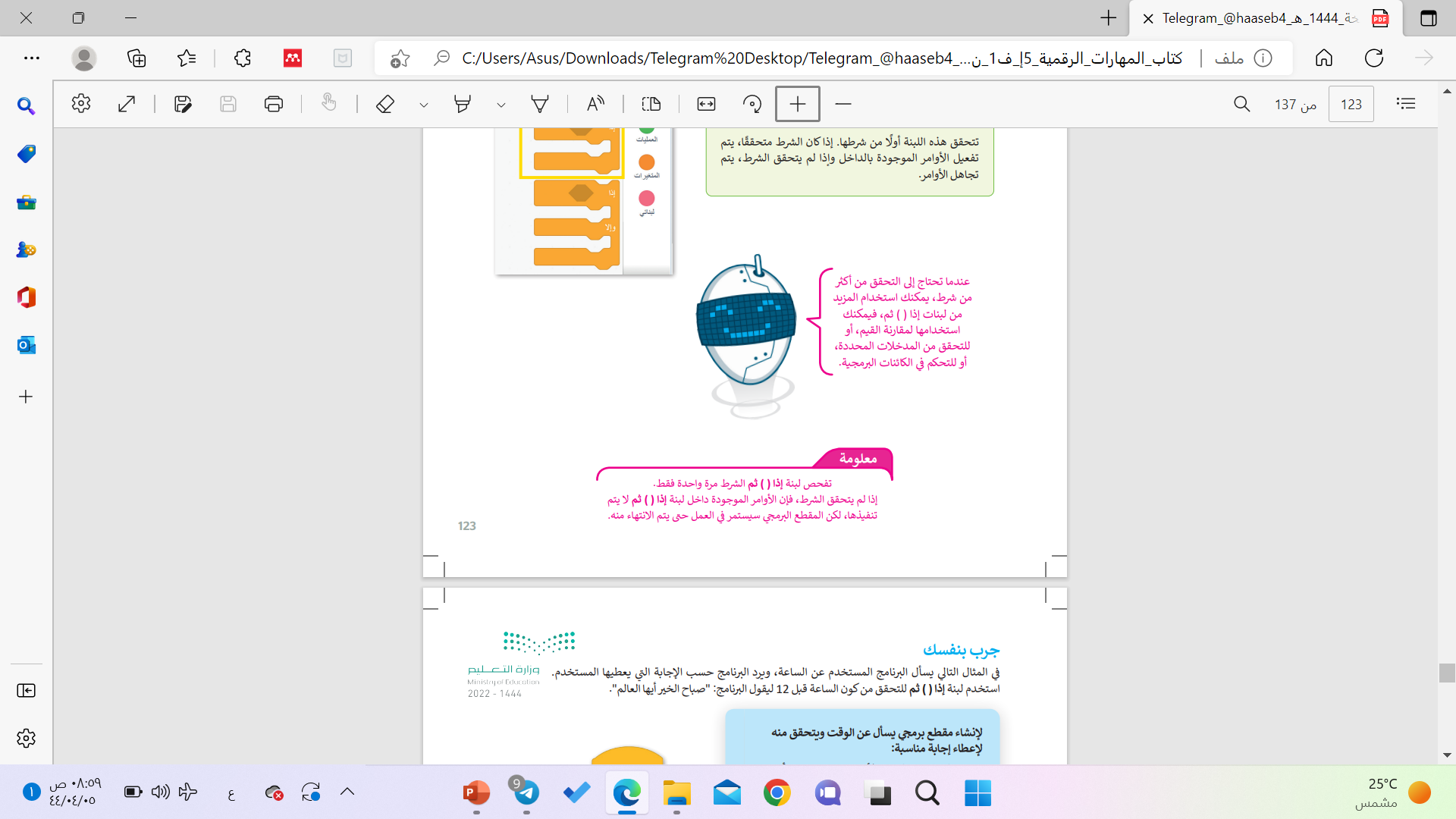 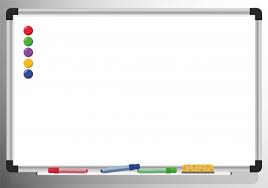 طالبتي

لنحلّ مع بعضنا هذا التدريب
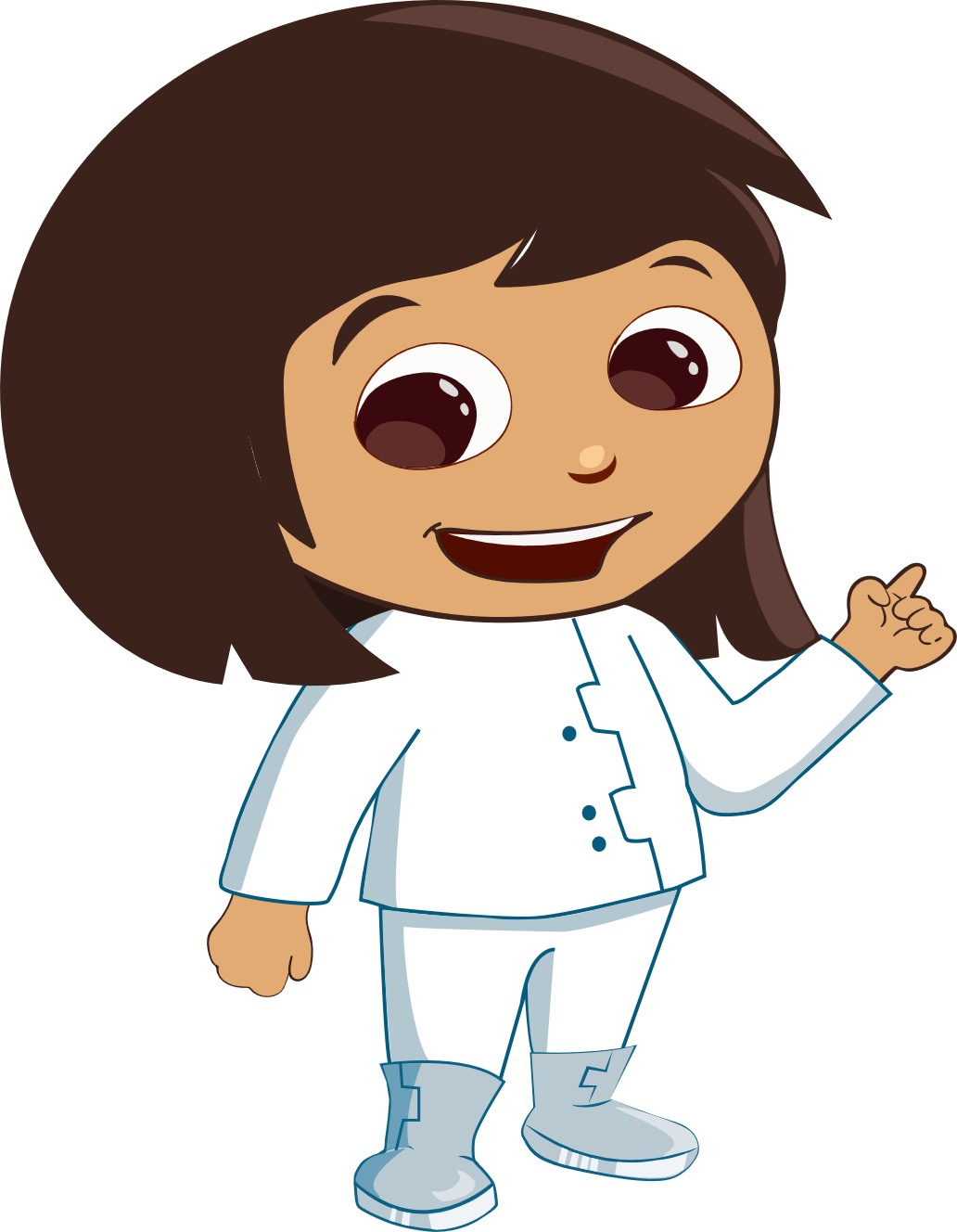 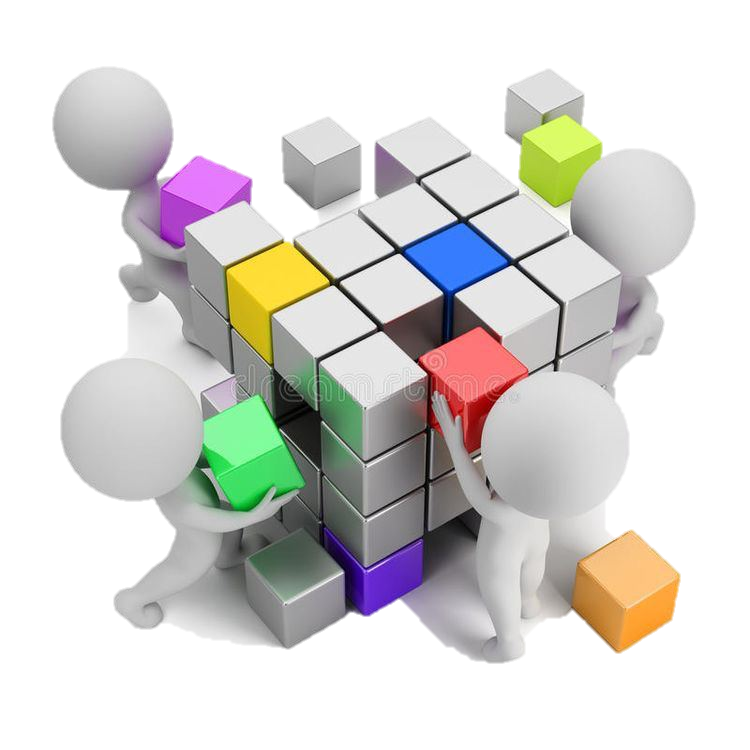 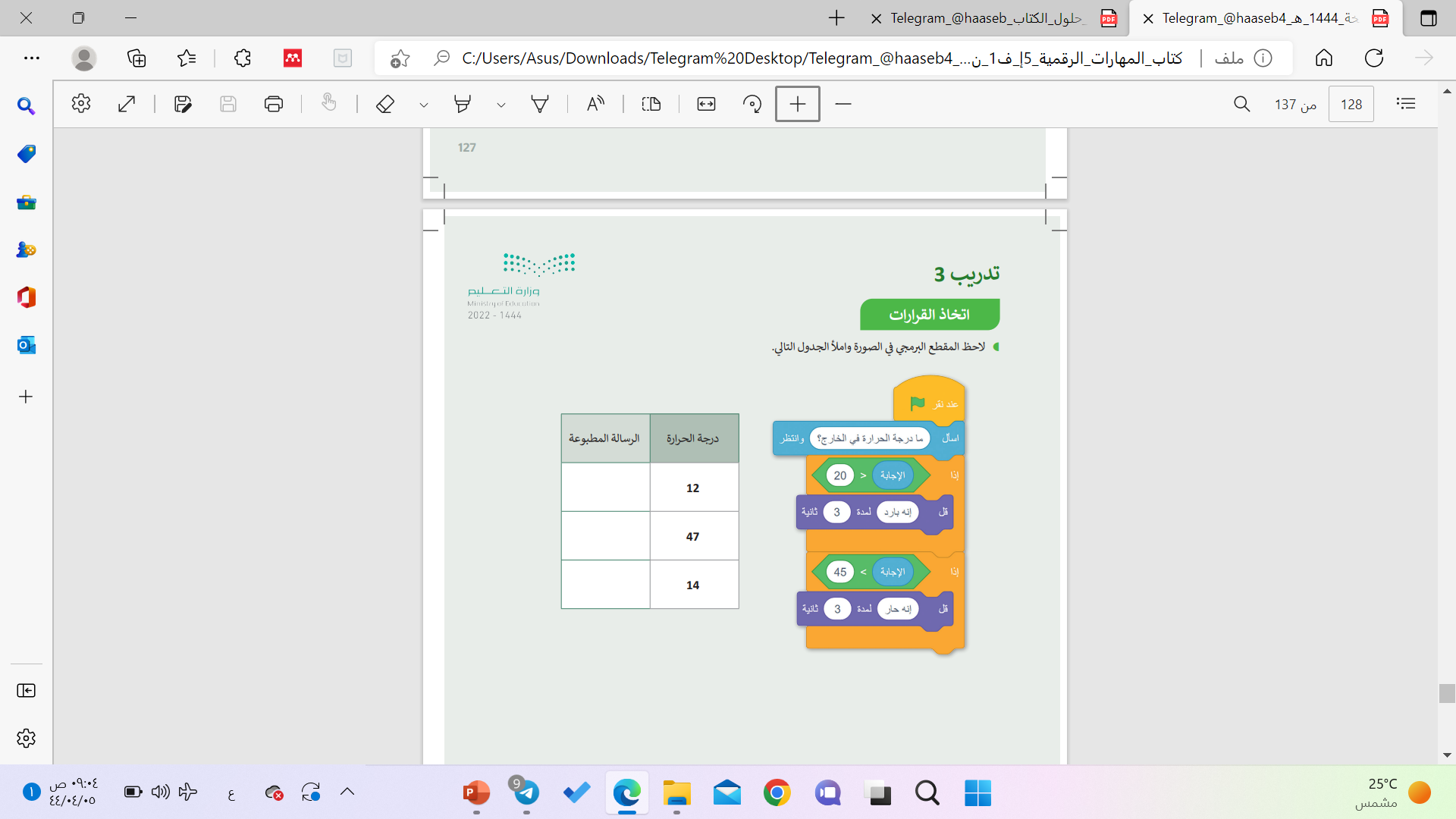 إنه بارد
إنه حار
إنه بارد
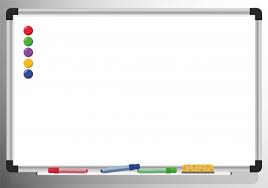 طالبتي 
لا تنسي الواجب ومراجعة الدرس على منصة مدرستي
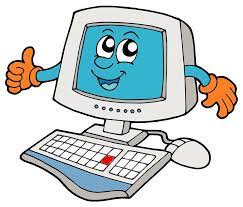 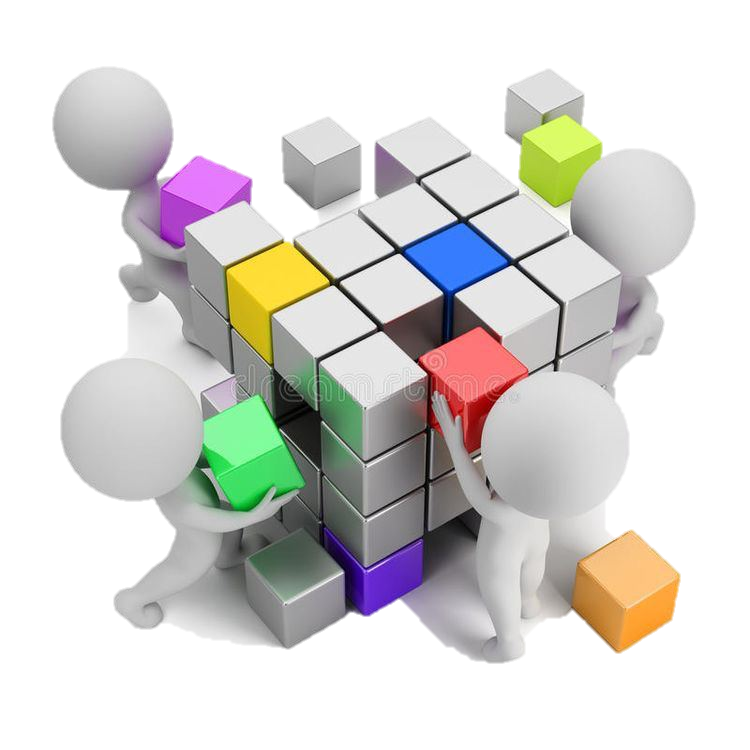 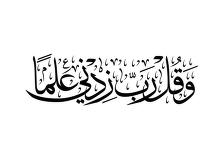 غاليتي .. تذكري دائماً قول الله تعالى (وقل رب زدني علماً) فيجب علينا تعلم كيفية التعامل مع الحاسب الآلي لنسعى جميعاً في تطور مملكتنا فالمملكة تركز على اتخاذ أسلوب جديد ومحسن لتسريع مراحل التطور المتعلقة بالتحول الرقمي وذلك من خلال تبني وتنفيذ أحدث أنظمة الاتصالات السلكية واللاسلكية وتكنولوجيا المعلومات والاتصالات وهذا يعتمد اعتماد تام على أجهزة الحاسب الآلي
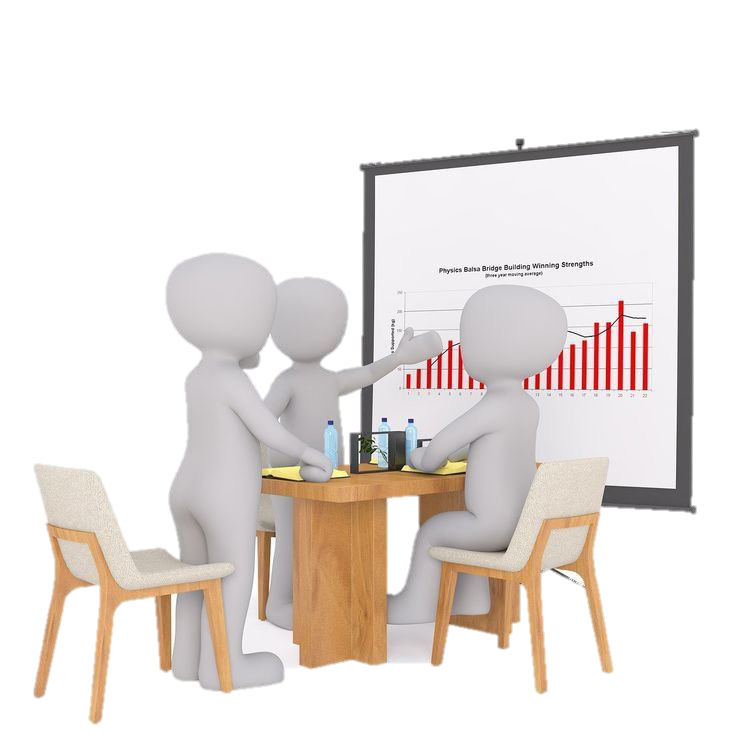 سبحانك اللهم وبحمدك اشهد أنه لاإله إلا أنت استغفرك وأتوب إليك
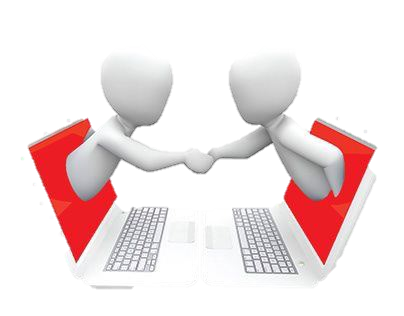